Муниципальное бюджетное образовательное учреждение
«Строчковская средняя школа»


МИНИ- ПРОЕКТ 
ПО РУССКОМУ ЯЗЫКУ
«Знакомство с 
«Орфографическим словарем 
для учащихся» Казакова А.П.»
Работу выполнил:
ученик 5 класса
Скворцов Никита
Работу проверил:
учитель Шкарина Л.Н.
Цель проекта: познакомиться с учебной литературой, со словарем и его назначением.
Задачи проекта:
познакомиться со словарной статьей;
определить лексическое значение слова;
определить грамматическое значение слова
Содержание проекта
«Словарь-это вся вселенная, расположенная в алфавитном порядке!
Если хорошенько подумать, словарь – это книга книг. Он включает в себя все другие книги, нужно лишь извлечь их из нее». (А. Франс).
В любой библиотеке и у  каждого дома есть словари.  Из них мы можем узнать много нужной и полезной информации. 










Словарь – это собрание слов по алфавиту. 
Словарь – это историческая повесть о жизни людей, их думах, бедах и радостях; каждое слово, помещенное в словаре, связано с жизнью, деятельностью народа – творца языка.
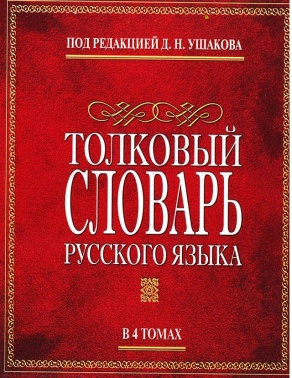 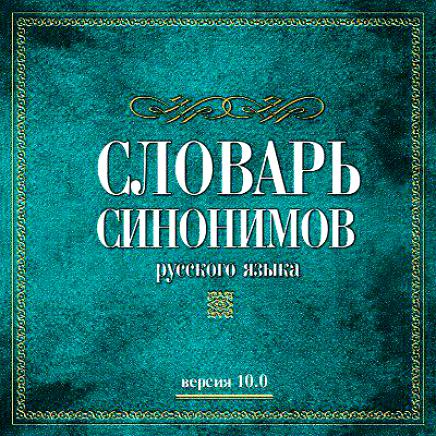 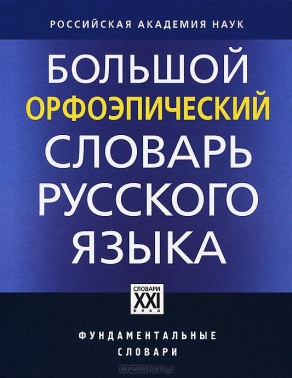 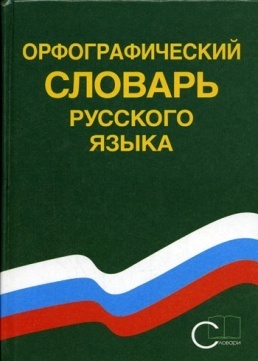 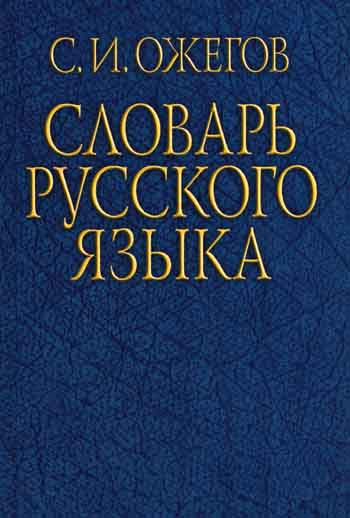 Существует много разных словарей. Чаще всего мы пользуемся орфографическим словарем
      Этот словарь стал создаваться в 30-ые годы девятнадцатого века профессором А.М. Пешковским. После его смерти работу продолжил Д. Н. Ушаков, выдающийся лингвист.
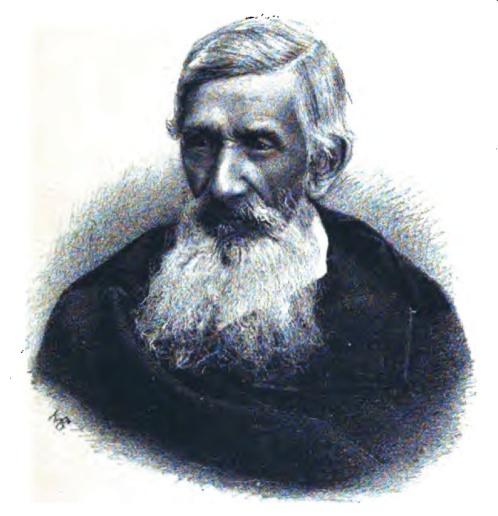 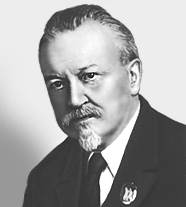 Пешковский А.М.
Ушаков Д. Н.
Вышедший в 1934 году «Орфографический словарь» переиздавался более 40 раз. Кроме Д. Н. Ушакова, в работе над словарем в разное время принимали участие Сергей Ефимович Крючков и Лев Антонович Чешко.
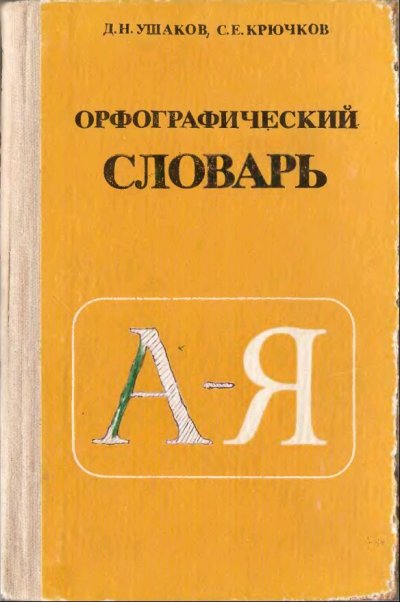 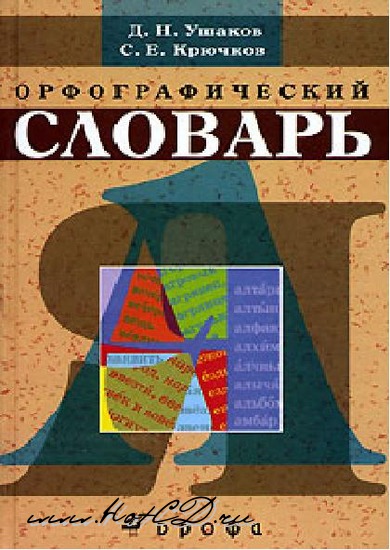 Орфографические словари  помогают не только грамотно писать слова, а также рассказывают о  нормах произношения и ударения, содержат грамматические пометы.
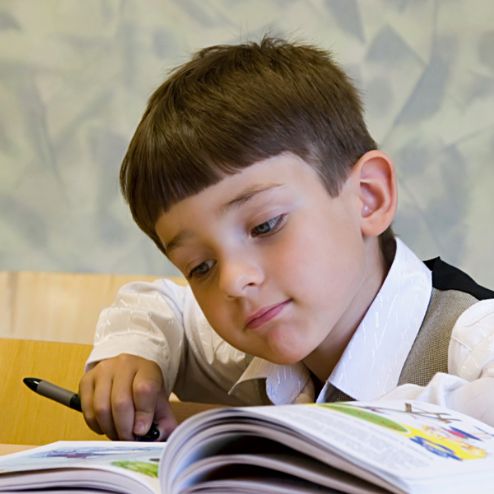 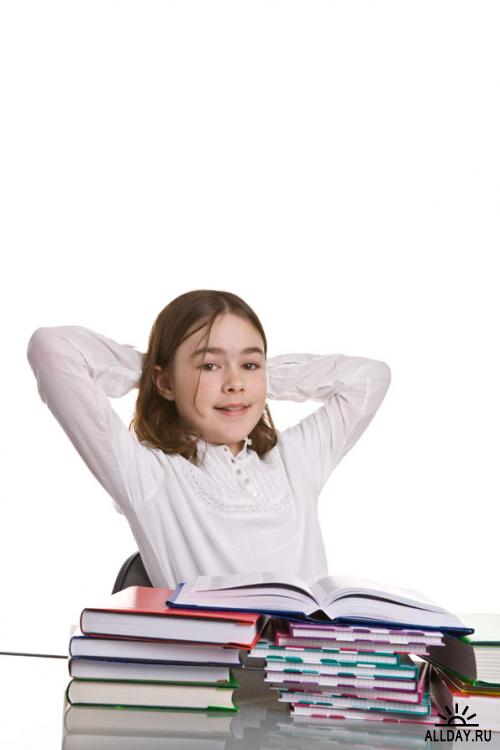 Сегодня я расскажу о словаре, который есть у меня дома - "Орфографический словарь русского языка для учащихся«/ Казаков А.П. - Москва.: Издательство: Юнвес,  2012, - 448 с.
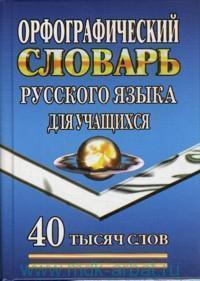 Словарь небольшой по размеру и удобный в использовании. Содержит 40 тысяч слов, написание и произношение которых могут  вызвать  трудности у учеников.
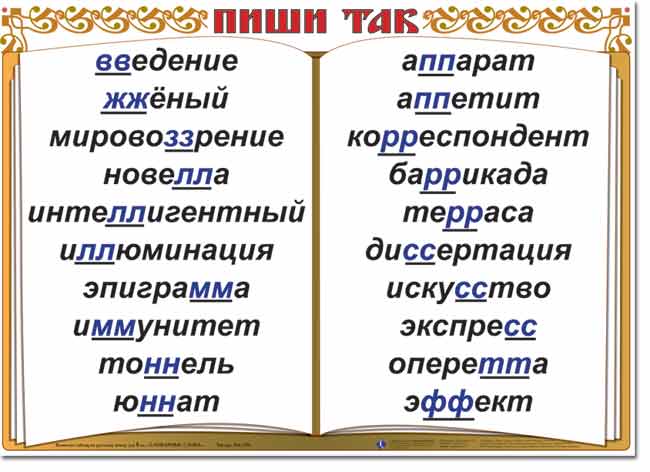 Наверное, у каждого бывали случаи, когда готовил домашнее задание по русскому языку, возникало сомнение, что написать - о или а, е или и?.. Я всегда обращаюсь за помощью к моему верному другу и помощнику -  словарю. Общение со словарем делает меня 
умнее и грамотнее.
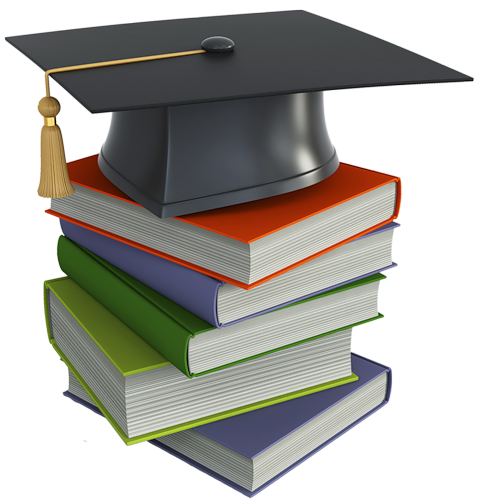